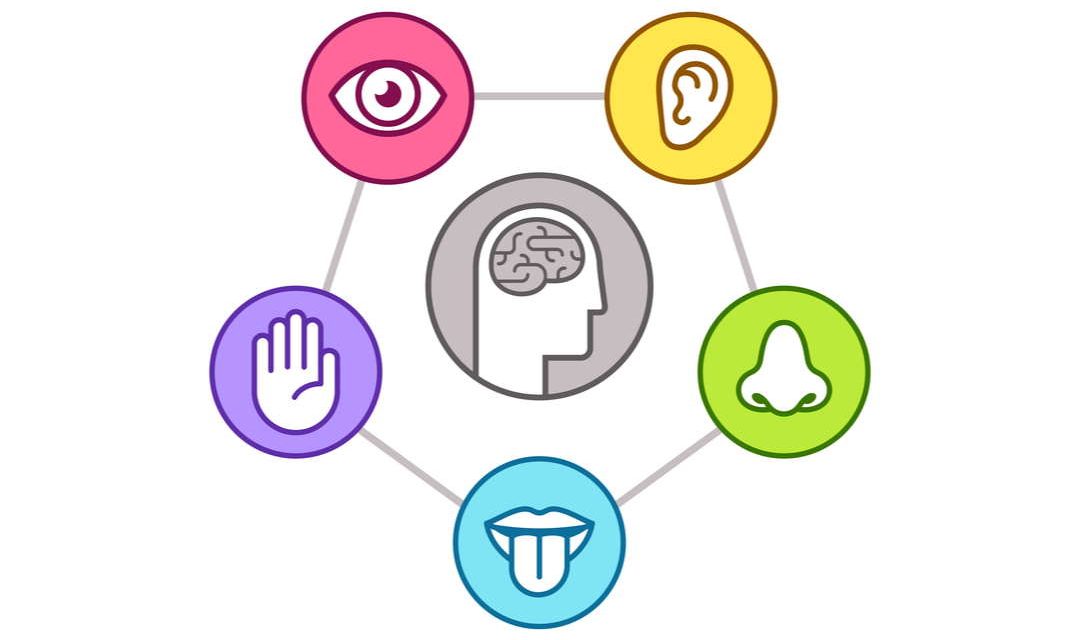 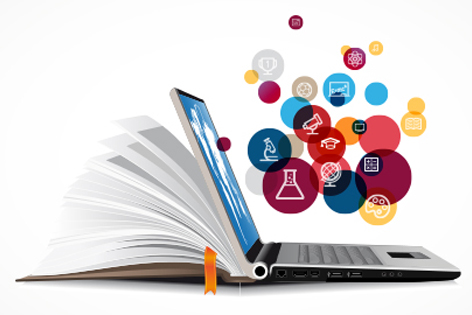 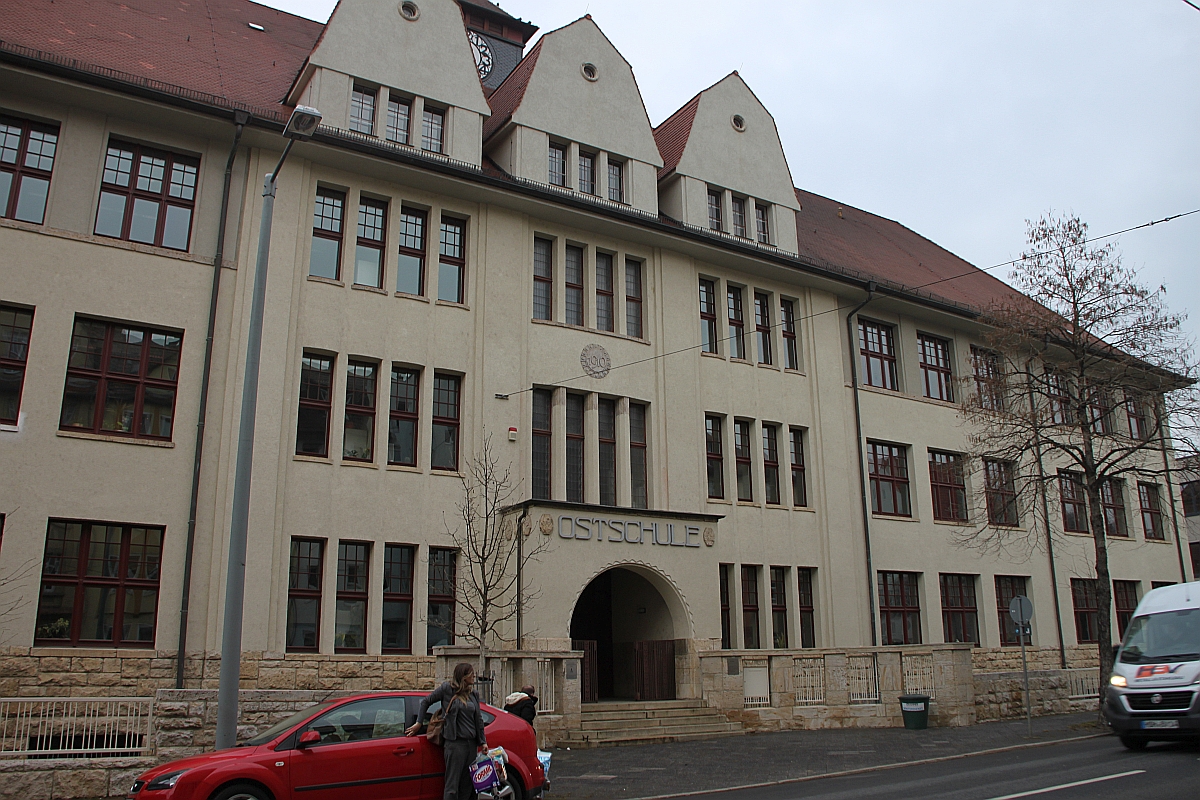 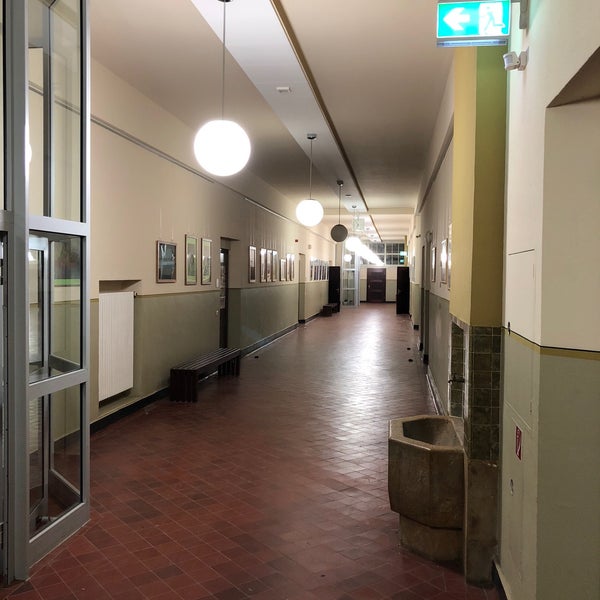 Gymnasiale Oberstufe Angergymnasium 2024
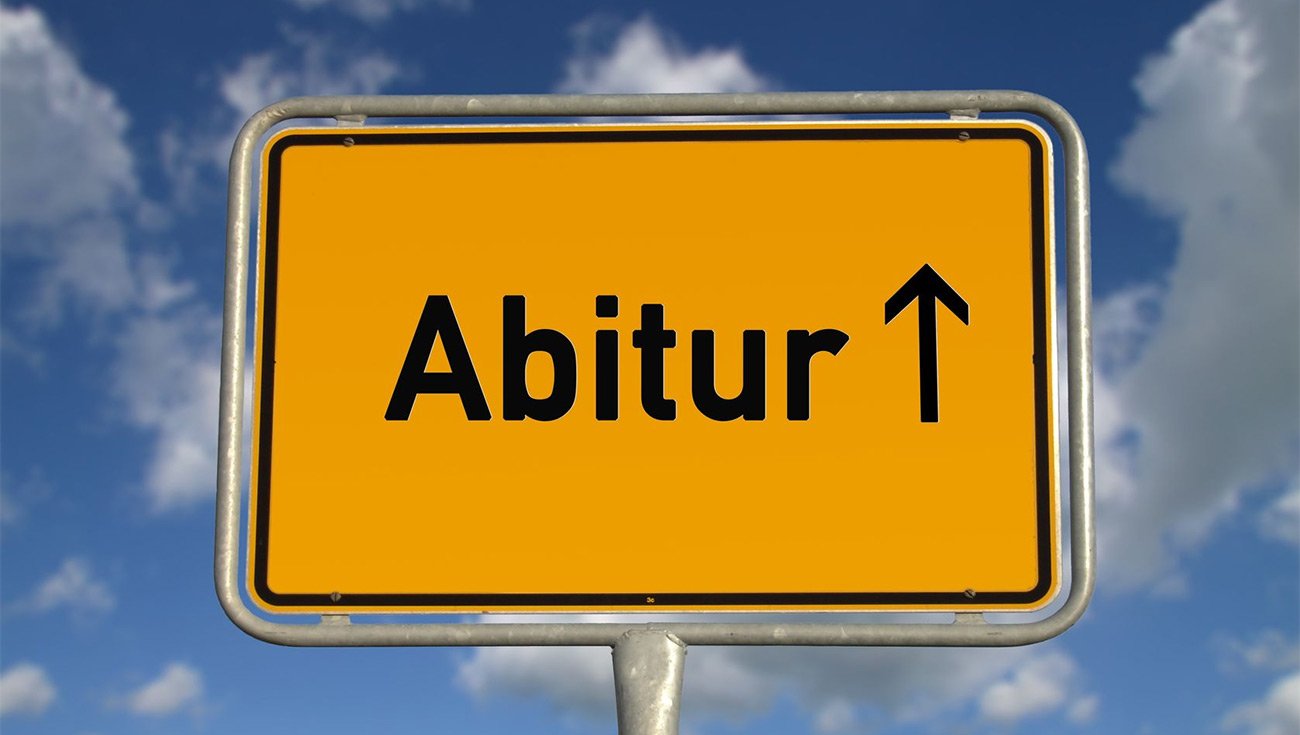 https://www.holbein-gymnasium.de/index.php/schueler/unterricht/stufen/oberstufe
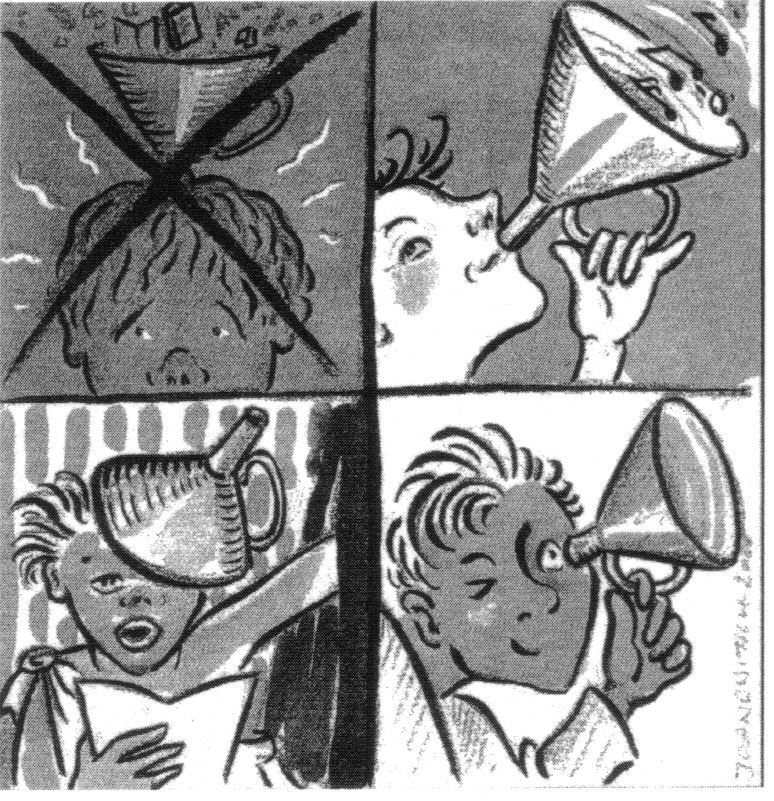 Alte oder neue Methoden – finde deinen eigenen Weg Wissen zu erwerben und zu vernetzen
Gymnasiale Oberstufe in Thüringen
Versetzung von Kl.10 in Kl.11 (§51 u. 68 ThürSchulO) 
1. Bestehen der besonderen Leistungsfeststellung (BLF)  
📌 schriftl. in De, Ma, NaWi, mdl. in En/Frz📌 in allen Fächern mindestens Note 4, maximal eine 5 (= bestanden) 
📌 bei 2 x 5 bzw. 1x 6 muss innerhalb der BLF-Noten ausgeglichen werden: 
     → für je eine 5 eine 2 oder 1     → für 6 zweimal 2 oder einmal 1     Kann der Ausgleich über die BLF-Noten nicht erfolgen, müssen zusätzlich     mdl. Prüfungen (1 – 3) in den schriftl. BLF-Fächern absolviert werden     (schr. - mdl.: 2 zu 1, d.h. die mdl. Note muss mind. 3 sein, um eine 5 zu      verbessern!)
2. Erfüllung der allgemeinen Versetzungsbedingungen 📌 BLF-Noten werden mit Jahresfortgangsnote des jew. Faches 1:1     verrechnet – Ergebnis: Zeugnisnote (Prüfungsnote erscheint nicht auf     dem Zeugnis!) 
📌 BLF-Note ausschlaggebend bei Bruchwert, in begründeten Ausnahme-       fällen ist Jahresfortgangsnote entscheidend 
📌 Zeugnisnoten aller Fächer müssen den allg. Versetzungsbedingungen     am Gymnasium genügen (§51 ThürSchulO), erst dann Versetzung in Kl.11 
Das heißt:Das Bestehen der Prüfungen der BLF bedeutet nicht automatisch die Ver-setzung in Klasse 11!
Zeitliche Struktur der Oberstufe in Thüringen
Verweildauer in der Oberstufe
Aufgabenfelder
* erstes schriftliches Prüfungsfach
Fächer mit erhöhtem Anforderungsniveau (eA)
Fächer mit grundlegendem Anforderungsniveau (gA)
Wahlbogen für die Kursbelegung in der Qualifikationsphase  2023/24 und 2024/25
Schüler (in) ______________________________                        jetzige Klasse ________         
 Kernfächer
Fächer mit grundlegendem Anforderungsniveau
* bitte einzelnes Fach farbig markieren, ** Erst- und Zweitwunsch angeben, Frz - AbiBacRückgabetermin:  ___________________            _________________________	     __________		   Unterschrift Schüler                    Unterschrift Sorgeberechtigte              Datum
Bewertung
Kursarbeiten (KA):  in beiden Kernfächern und anderen eA-Fächern  Dauer: bis zu 2, in De/En/Frz bis zu 3 Unterrichtsstunden 
  größere schriftliche Leistungskontrollen: 
  in den gA- Fächern  Dauer: 45 - 60 min  Anzahl: eine Kursarbeit bzw. gr. schr. Lk je Schulhalbjahr 
  In 12/II kann die Arbeitszeit der Kursarbeiten bis zur Dauer  der Abiturarbeitszeit betragen. (keine KA in gA in 12/II)
Leistungsnachweise
Kernfächer/eA-Fächer:  eine KA pro Halbjahr (bis zu 90‘, De/FS bis zu 135‘) 
  mindestens 3 andere Leistungsnachweise   Wichtung:  Klausur		:		andere LN 
       1		:		       2 
  (33,3%)                  	  (66,6%)
Leistungsbewertung
gA-Fächer:  eine größere schriftliche Leistungskontrolle pro HJ   (außer in 12/II, Dauer: bis zu 60‘) 
  mindestens 3 andere LN (s. eA) - Durchschnittsnote   OSL erarbeitet Plan für KA‘s und gr. schriftliche LK‘s   für beide Halbjahre
Leistungsbewertung
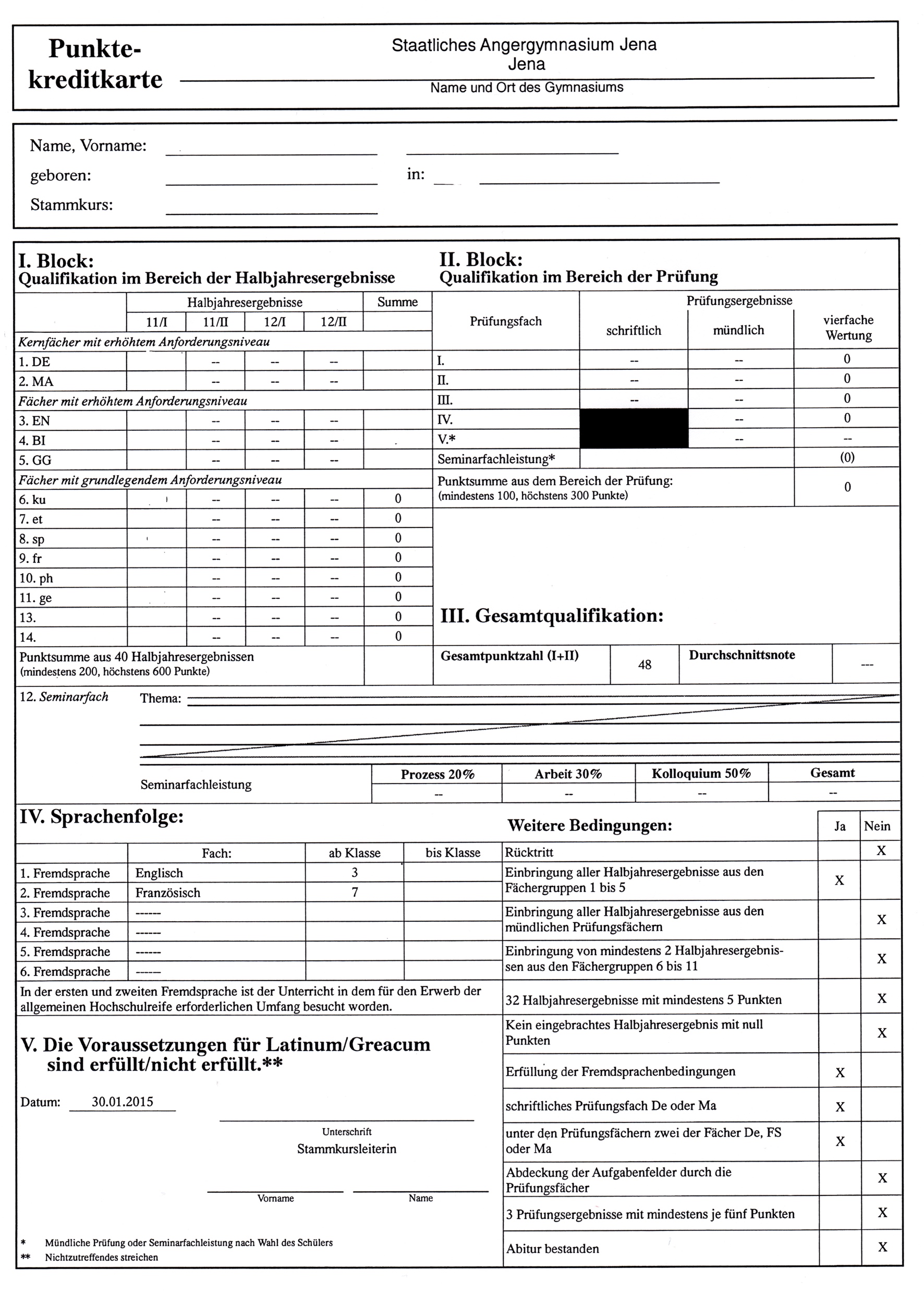 Punktekreditkarte
Einbringung Kernfächer / eA-Fächer
Einbringung gA-Fächer
Bewertung der Seminarleistung
Bewertung der Seminarleistung
Wahlfach
Abitur
Gesamtqualifikation
Gesamtqualifikation (Beispiel)
Wahl der Prüfungsfächer
Prüfungen
Wahlmöglichkeiten der Prüfungsfächer
“Hürden“ bis zum Abitur
Schüler, die mindestens zwei HJ in der Qualifikationsphase absolviert haben, aber kein Abitur ablegen (Abbruch, Nichtbe- stehen), können (auf Antrag beim Schulleiter) die Fachhoch-schulreife erwerben, wenn sie bei Einbringen bestimmter Halbjahresergebnisse mindestens 95 P erreichen sowie eine mindestens einjährige berufliche Tätigkeit nachweisen können (z.B. Ausbildung, Praktikum, Jugendfreiwilligendienst)
Schulischer Teil der Fachhochschulreife (§ 82a)
Informationsquelle
Es wird nur Kurse geben, wo 15 Schüler*innen „+“ sich einwählen.Gegebenenfalls kann durch einen Antrag beim Schulamt eine Sondergenehmigung für einen kleineren Kurs erteilt werden.
Wichtig, weil neu!
Ein Wechsel der Kurse nach Beginn des Schuljahres ist nur in gA Fächern und auch nur im Ausnahmefall möglich. Sollte durch einen Wechsel die Mindestteilnehmerzahl unterschrit-ten werden, wird dem Antrag nicht stattgegeben. In eA Fächern kann nach Abgabe des endgültigen Wahl-bogens kein Wechsel mehr erfolgen.
Wichtig, weil neu!
Kommen im 13. Fach nicht die nötigen 15 Schüler*innen zustande, bzw. unterschreitet der Kurs im Verlauf des 1. HJ diese Zahl, wird der Kurs eingestellt.
Wichtig, weil neu!
Informationsquelle
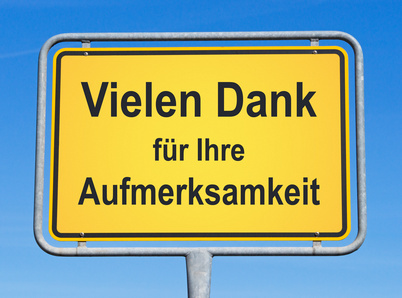 Quellen der Abbildungen
https://blogs.oracle.com/de-cloud/digitales-lernen
https://www.phase-6.de/magazin/rubriken/lerntipps/je-mehr-sinne-desto-hoeher-der-lernerfolg/
https://fastly.4sqi.net/img/general/600x600/54737979_k4DjW0TOZCFiBkwVhDI2R3N0HJqiFKhMBOvNmK-bEZ0.jpgttps://piraten-jena.de/wp-content/uploads/2018/03/Ostschule.jpg